Airborne Science Working Group
D. A. Roberts: Chair (UCSB)
Bruce Chapman (JPL), Ralph Dubayah (UMd), Matthew Fladeland (Ames), Nancy French (MTU), Robert Green (JPL), Peter Griffith (NASA HQ), Simon Hook (JPL), Brian Johnson (NEON), Jim Kellner (UMd), Susan Ustin (UCD)
2010-2011 Agenda
1)  Discussion of  optimal strategies for use of remote sensing assets in the Gulf Oil Disaster. 
What is the best possible ecosystem science that can be done to support work in the gulf given airborne assets?
2) How best to prepare for AVIRIS Next Generation. 
Important questions include 
(a) how best to transition from AVIRIS Classic to AVIRIS-NG
What to do with AVIRIS Classic? 	(a) How much overlap should occur between sensors?   	(b) At what point does AVIRIS classic no longer fly and what will be done with it? 
3) Overview of the recommendations from La Jolla in 2010, update.
4) Discussion of flight planning tools. 
5) HyspIRI large area campaign for either 2011 or 2012. 
When will the flights occur?
What is the role of a science team?
6) MASTER upgrades and a discussion of HyTES.
Readers Digest Version of La Jolla
How can we make NASA airborne assets more accessible to ecologists?
Improved information
Which sensors are available?
Which data sets are available and how can you get them?
Flight requests and ways to link them to the proposal writing process
Improved access
Ready access to UAVSAR and MASTER
Lack of access to others (AVIRIS archive)
Improved utilization
Improved flight planning tools
Targets of opportunity
Existing Airborne Assets
NASA has an immense number of sensors available
The classics: UAVSAR, MASTER, LVIS, AVIRIS, AIRMISR, UAS
Others: POLSCAT
Excellent source website
http://airbornescience.nasa.gov/
Points of Contact
Platforms (aircraft)
Instrumentation
Flight requests
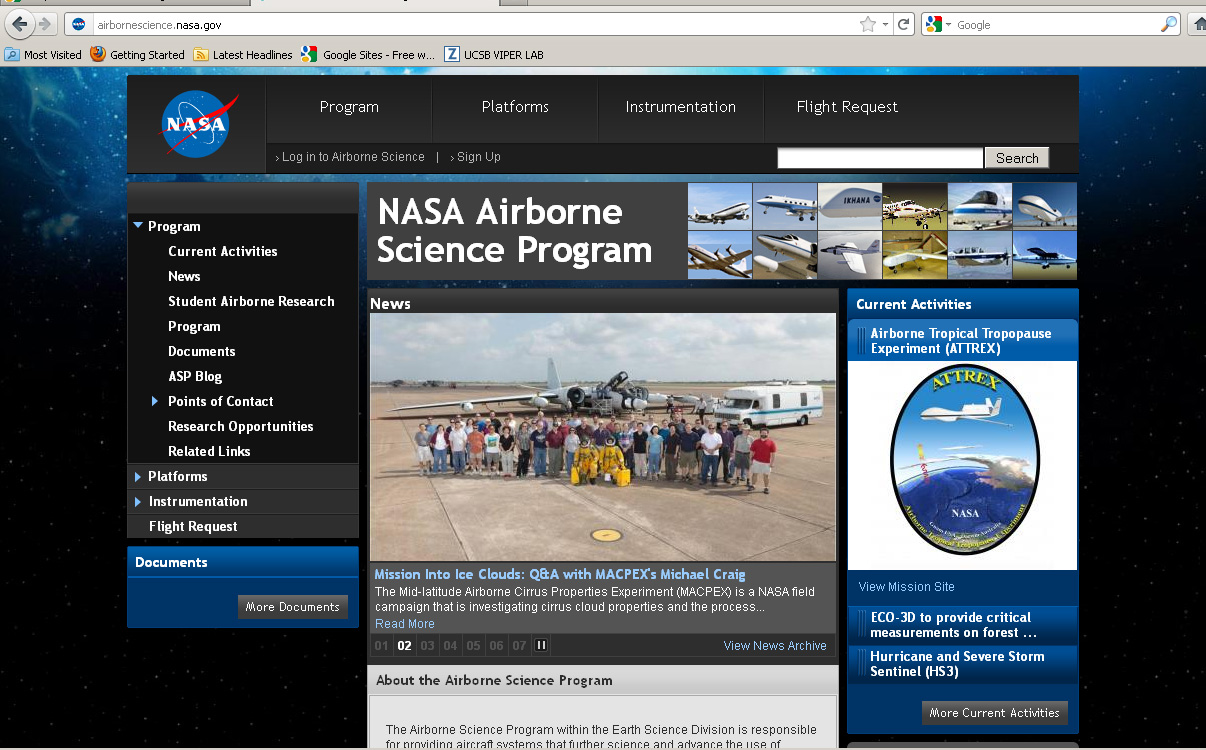 Example Platforms
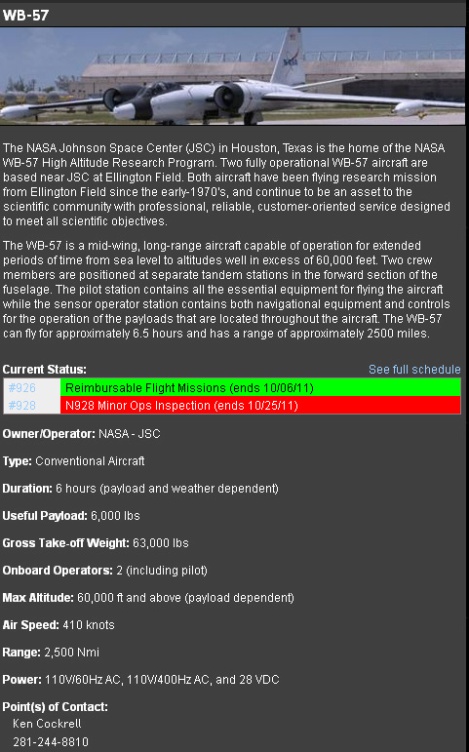 Example Instruments
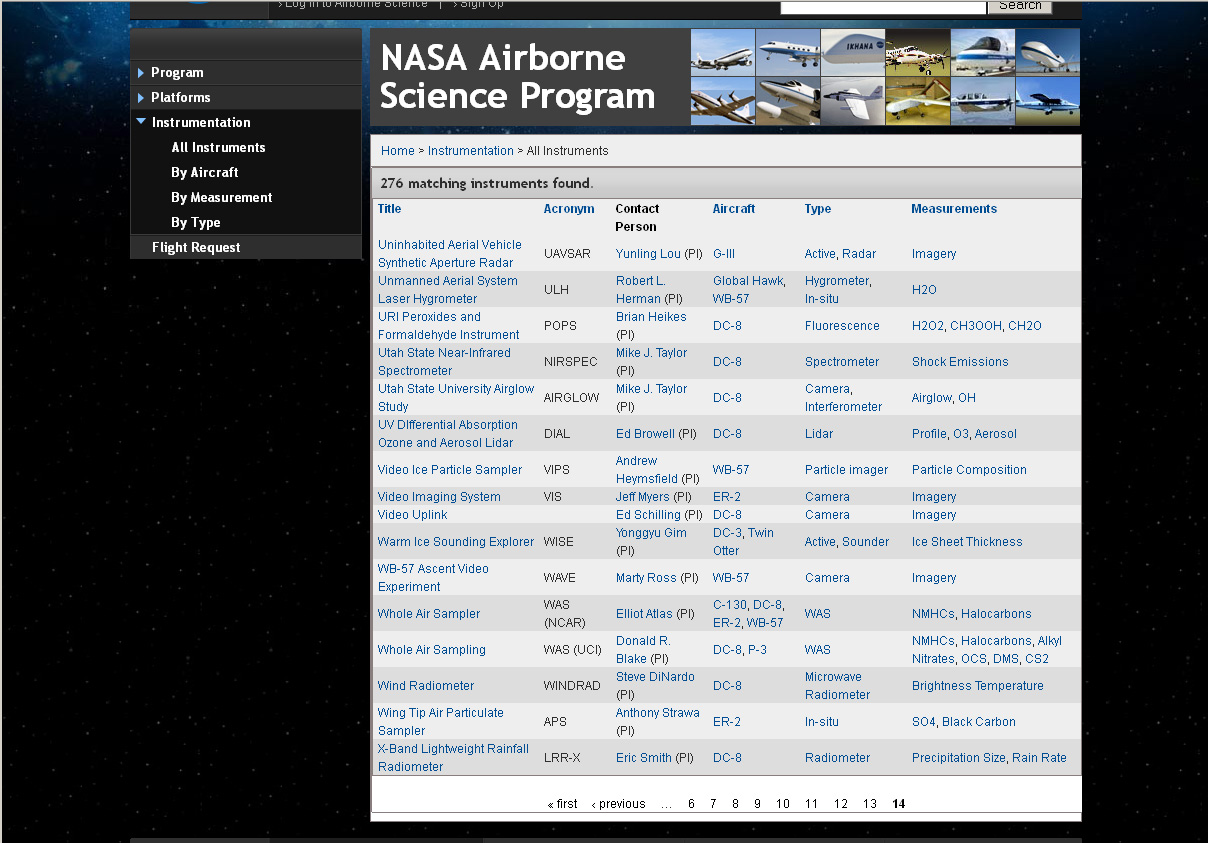 Instruments on the Horizon
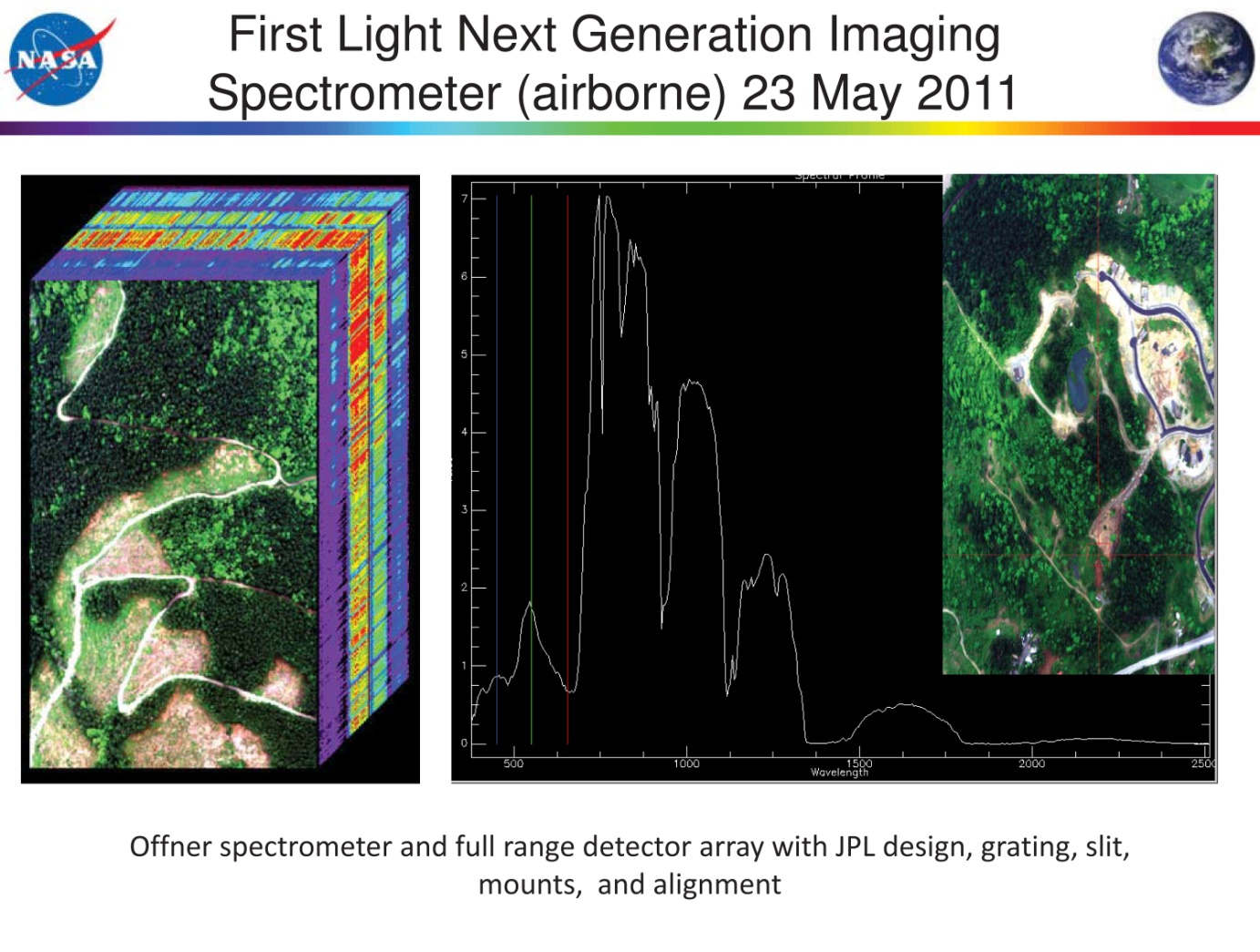 AVIRIS Next Generation
HyTES
EMAS
PRISM
NEON Airborne Observational Platform
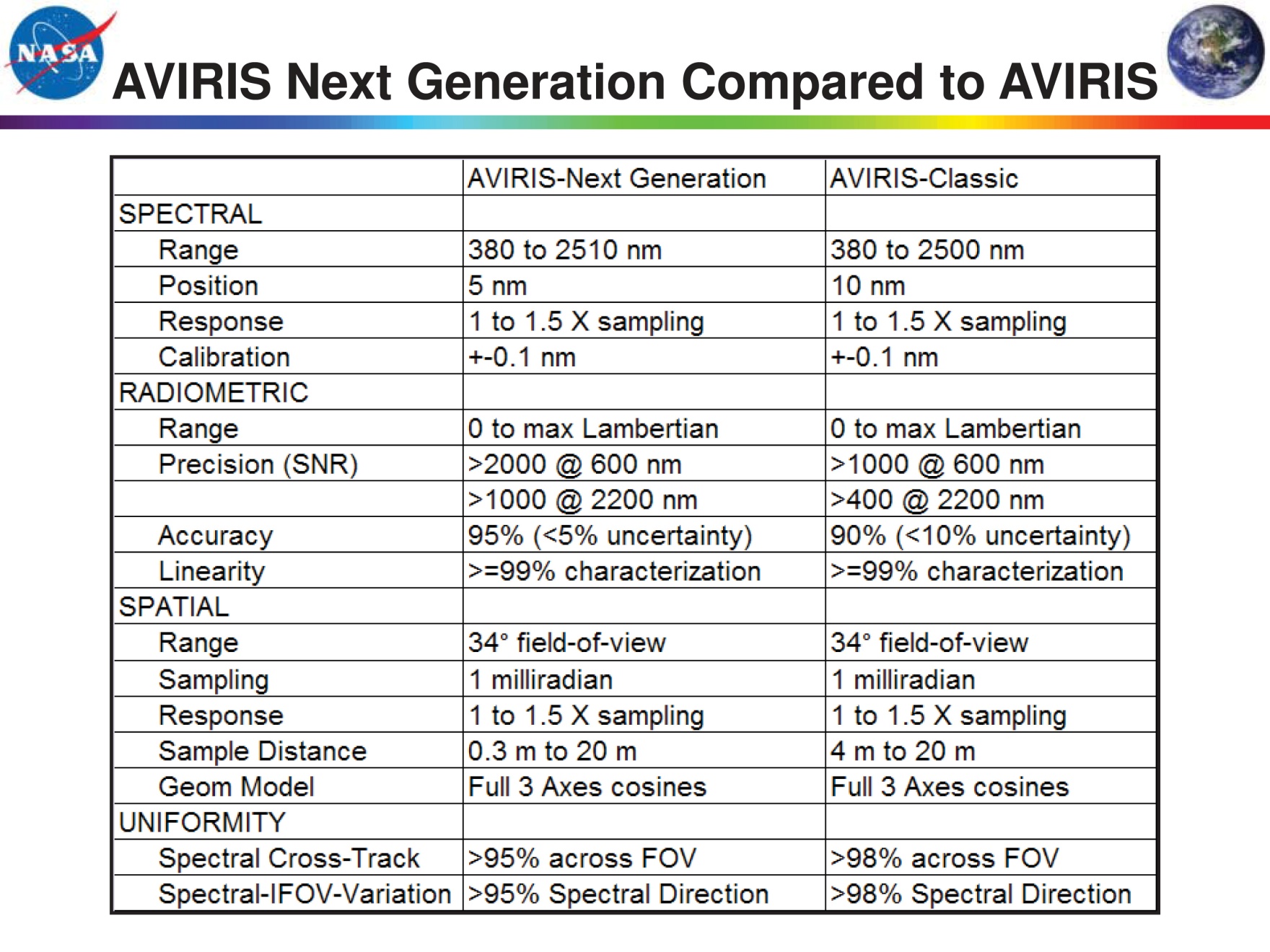 Deployment: First test flights,  January 2012
Performance Evaluation: 2012?
2011 Terrestrial Ecology call
Should there be a science team?
Currently limited to a low altitude
platform
Hyperspectral Thermal Emission Spectrometer (HyTES)
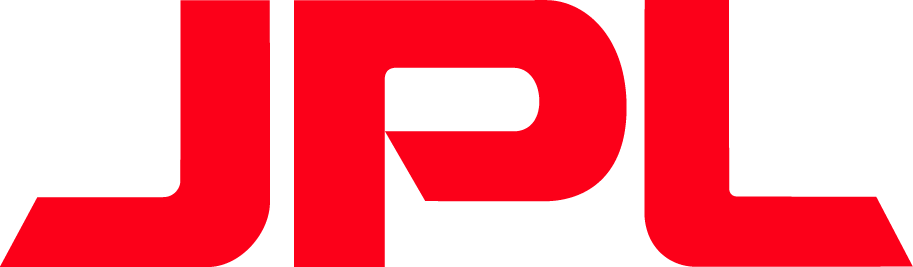 Flights in Late 2011
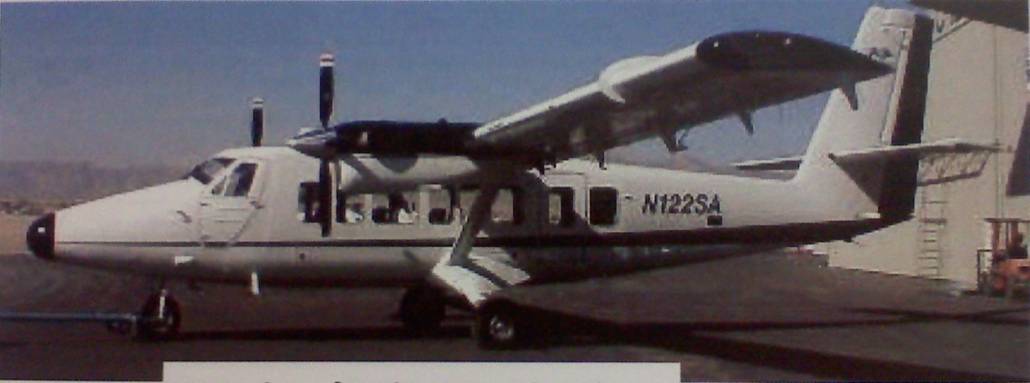 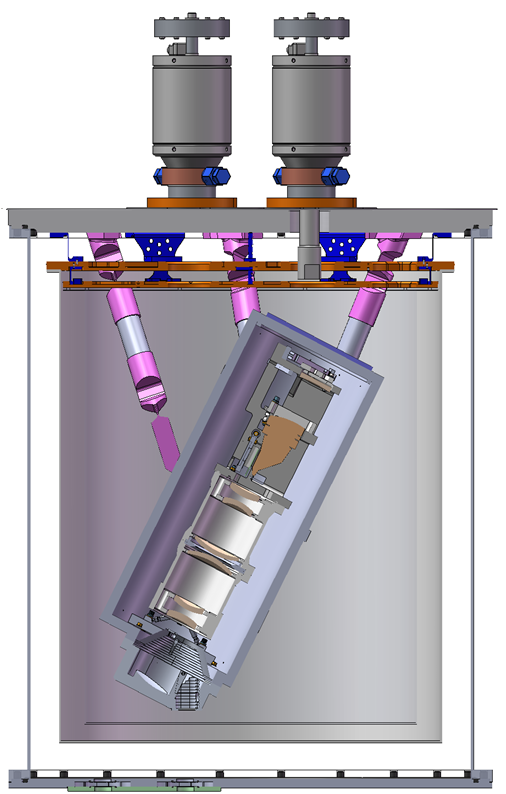 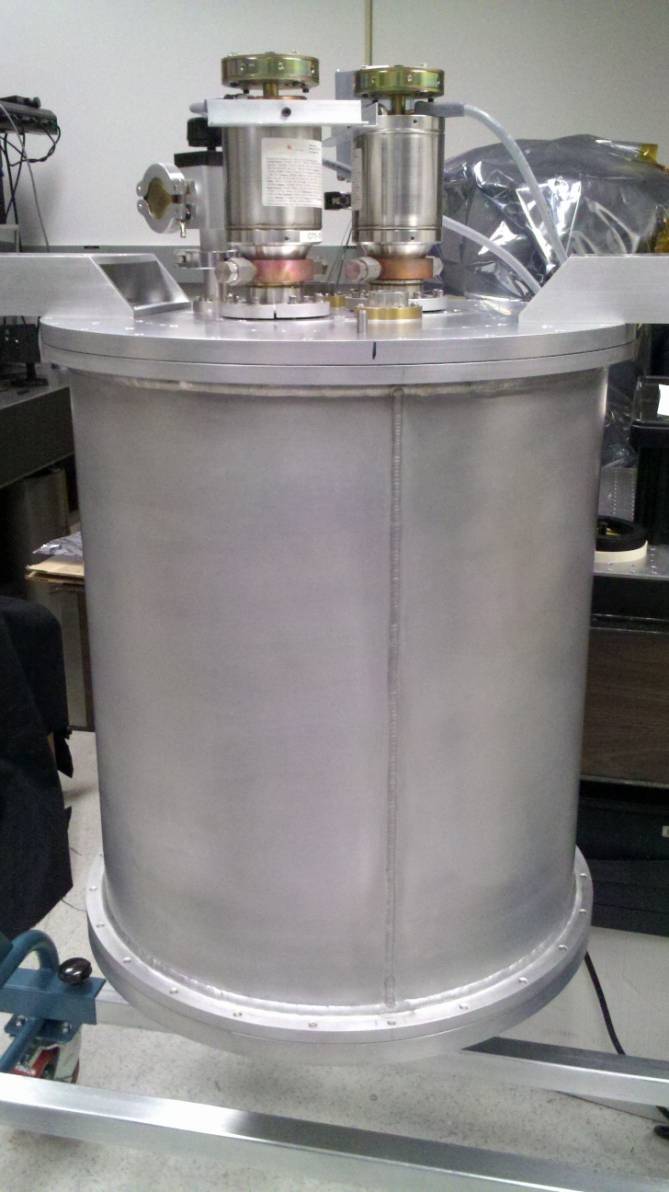 © 2011 California Institute of Technology. Government sponsorship acknowledged.
Improved Access: UAVSAR
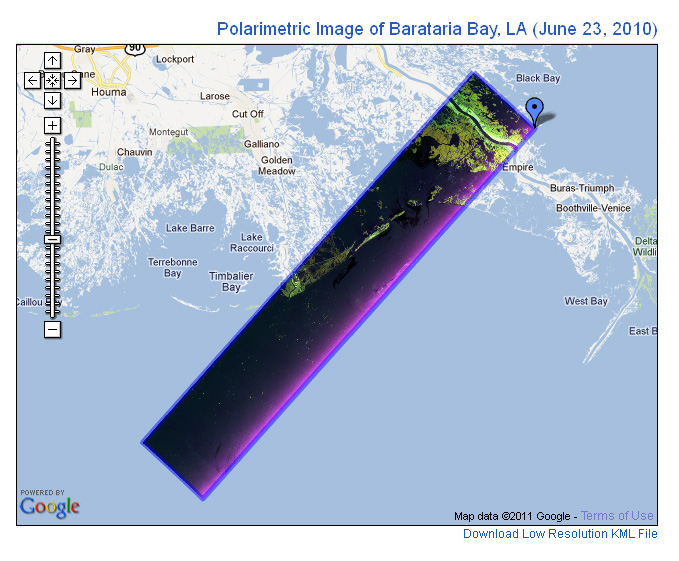 http://uavsar.jpl.nasa.gov/gulfoilspill.html
June 22-24, 2010
Improved Access: MASTER
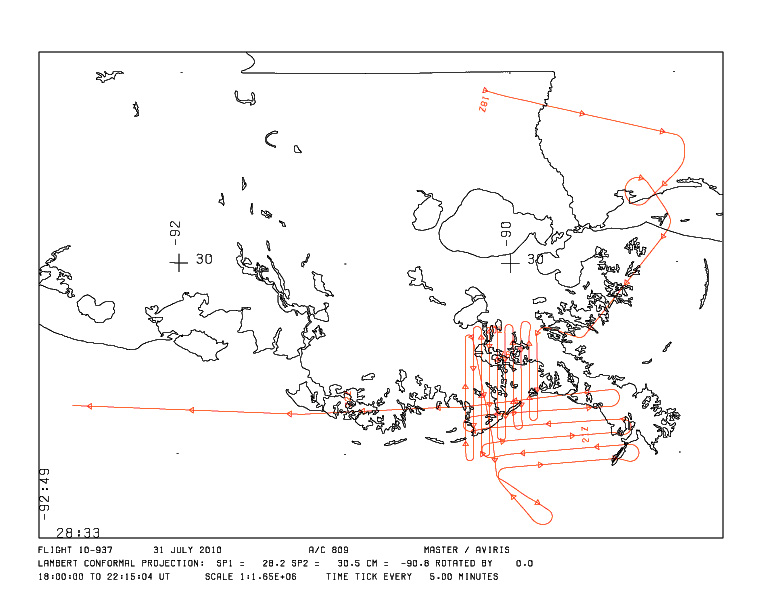 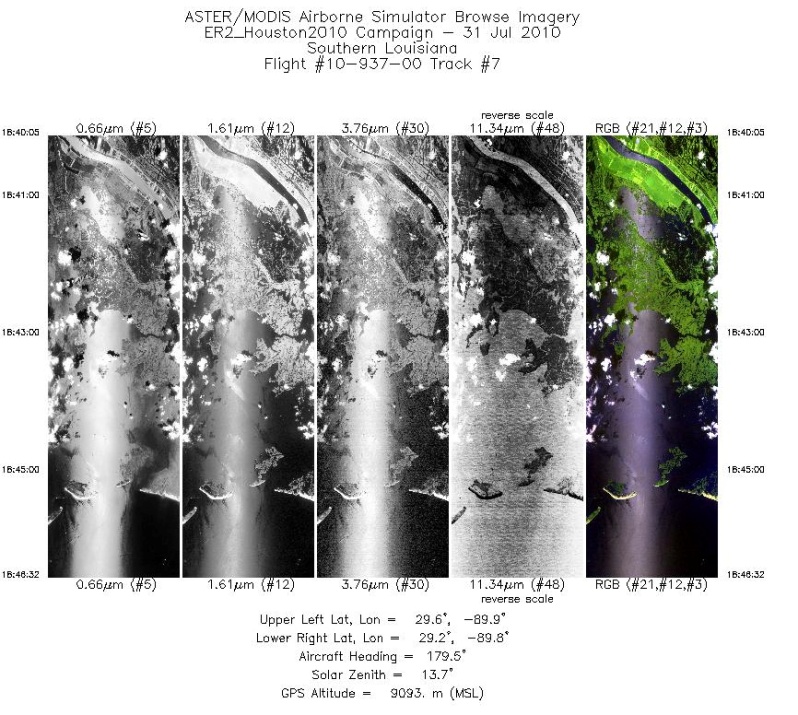 http://master.jpl.nasa.gov/data/
7-31-2010
8-28 to 8-31-2010
8-15 to 8-18-2011
Improved Access: AVIRIS
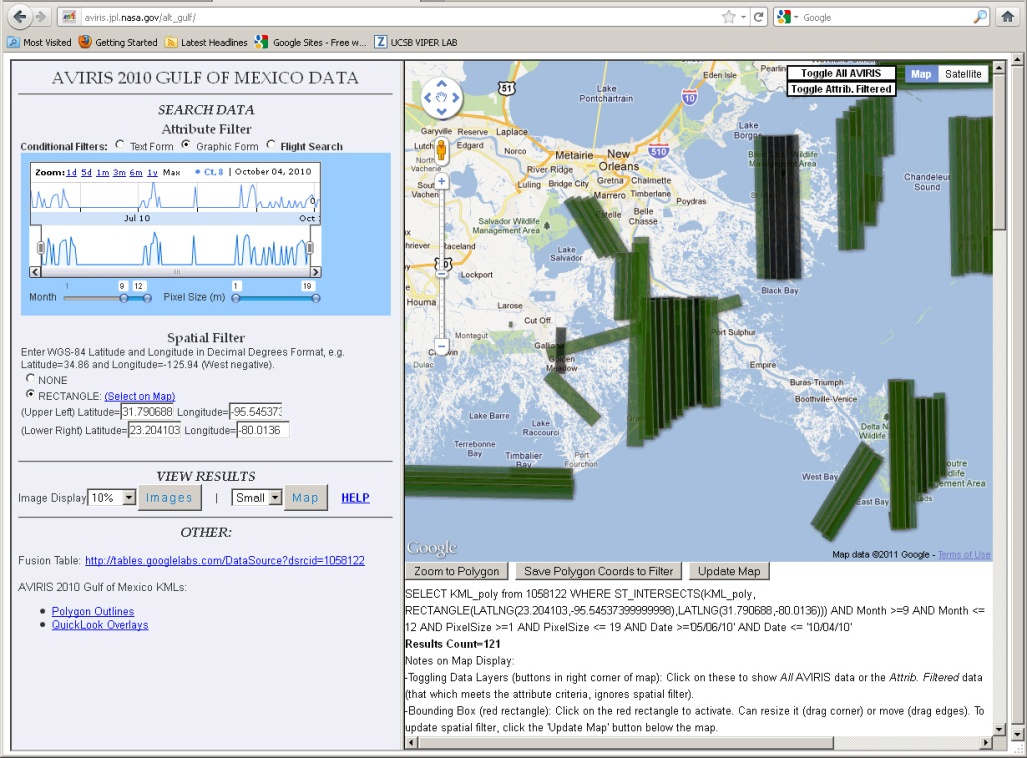 http://aviris.jpl.nasa.gov/html/gulfoilspill.html
 May 2010 (ER2)
July 2010 (Twin Otter)
August 2010 (ER2)
September-October 2010 (Twin Otter)
April –May, 2011, August 2011 (Twin Otter)
Issues/Recommendations
Improved Access
The AVIRIS archive. Can the entire archive be made available to ecologists?
The Gulf Oil Archive is available
What is the cost? 
Improvements in current websites – continuity between websites
New Sensors
AVIRIS NG
Should there be a science activity centered around performance evaluation (Science Team)?
A pathway to a high altitude platform is essential
Cannot retire “Classic” or simulate HyspIRI without this
Gulf Ecosystem data
Data quality
Develop a catalog for each sensor assessing data quality, overlap between sensor coverage (UAVSAR, MASTER, AVIRIS)
AVIRIS catalog is complete through 2010.
Platform
Twin Otter preferred due to fine resolution (< 20 m) of impacted zones
ER2 required for MASTER-AVIRIS flights
Deliverables
Georectified radiance
NEON AOP
Need to define complementarity between NEON AOP and NASA
NEON – more restricted to LTER, NEON sites